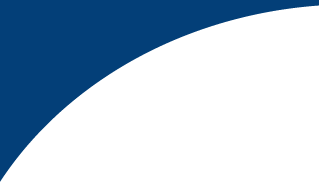 ANI
METODOLOGÍA PARA LA 1ª RENDICIÓN DE CUENTAS 
2018
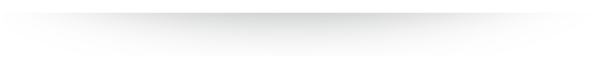 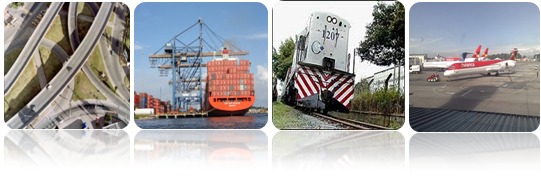 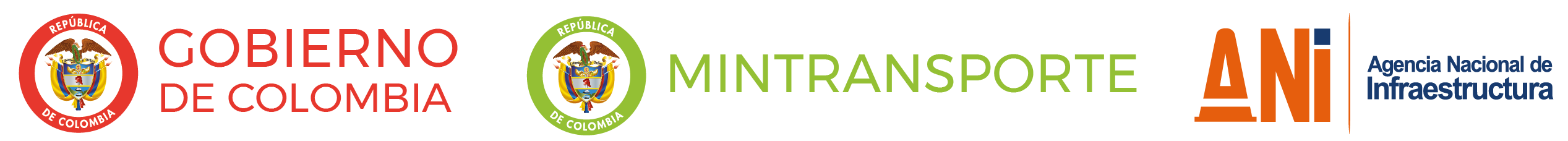 Audiencia Pública de Rendición de Cuentas
Antecedentes

Conpes 3654 de 2010 – Política de rendición de Cuentas de la Rama Ejecutiva a los Ciudadanos.

Conpes 167 - Estrategia nacional de la política pública Integral anticorrupción.

Ley 1474 de 2011 - por la cual se dictan normas orientadas a fortalecer los mecanismos 
                                de prevención, investigación y sanción de actos de corrupción y la 
	                efectividad del control de la gestión pública.

Ley 1712 de 2014 – de Transparencia y acceso a la información pública.
Audiencia Pública de Rendición de Cuentas
Se propone realizar una Audiencia Pública la cual se encuentra contemplada en
los documentos CONPES y en la Ley.
Audiencia Pública de Rendición de Cuentas
Etapas
Audiencia Pública de Rendición de Cuentas
16 octubre al 15 de noviembre
16 octubre al 9 de noviembre
9 noviembre
A partir del 12 noviembre
12 a 16 noviembre
16 noviembre
CRONOGRAMA
26 de noviembre
Audiencia Pública de Rendición de Cuentas
Logros de la ANI en los siete (7) años de existencia.
¿Prospectivas de la ANI?
¿y cual es el énfasis de este evento?
¡Gracias!
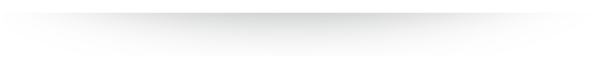 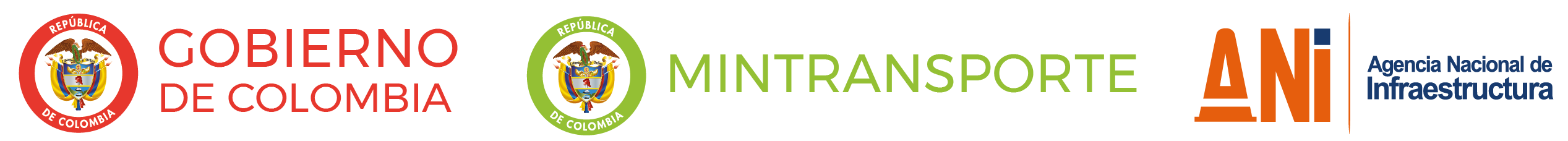